2021년 다문화 어울림 한마당
다문화가정 수기공모전당선자 발표
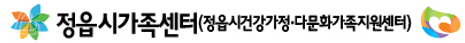